STI Fortessa
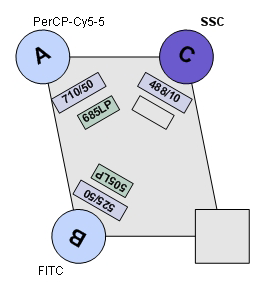 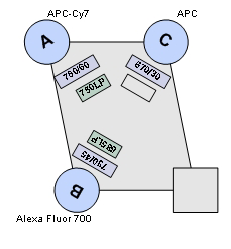 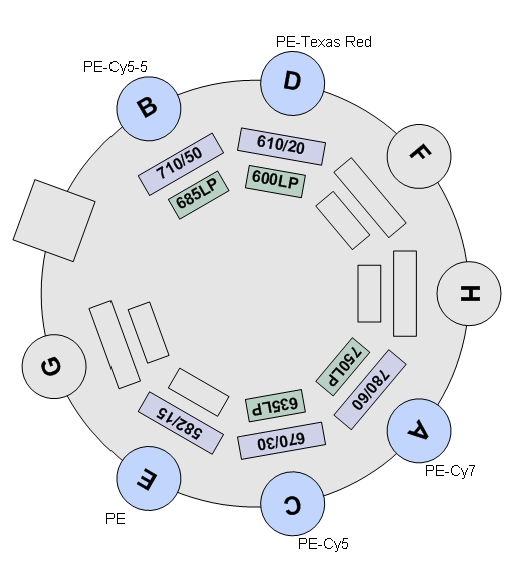 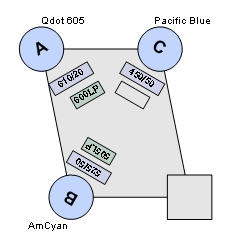 530/30